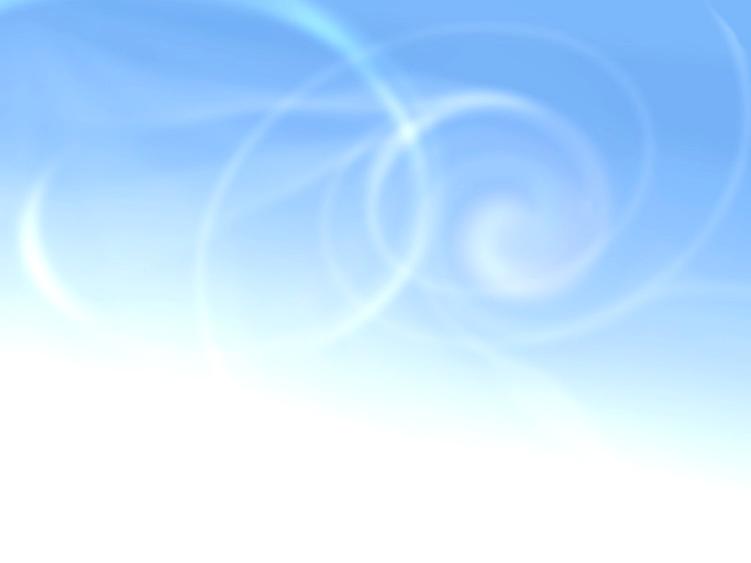 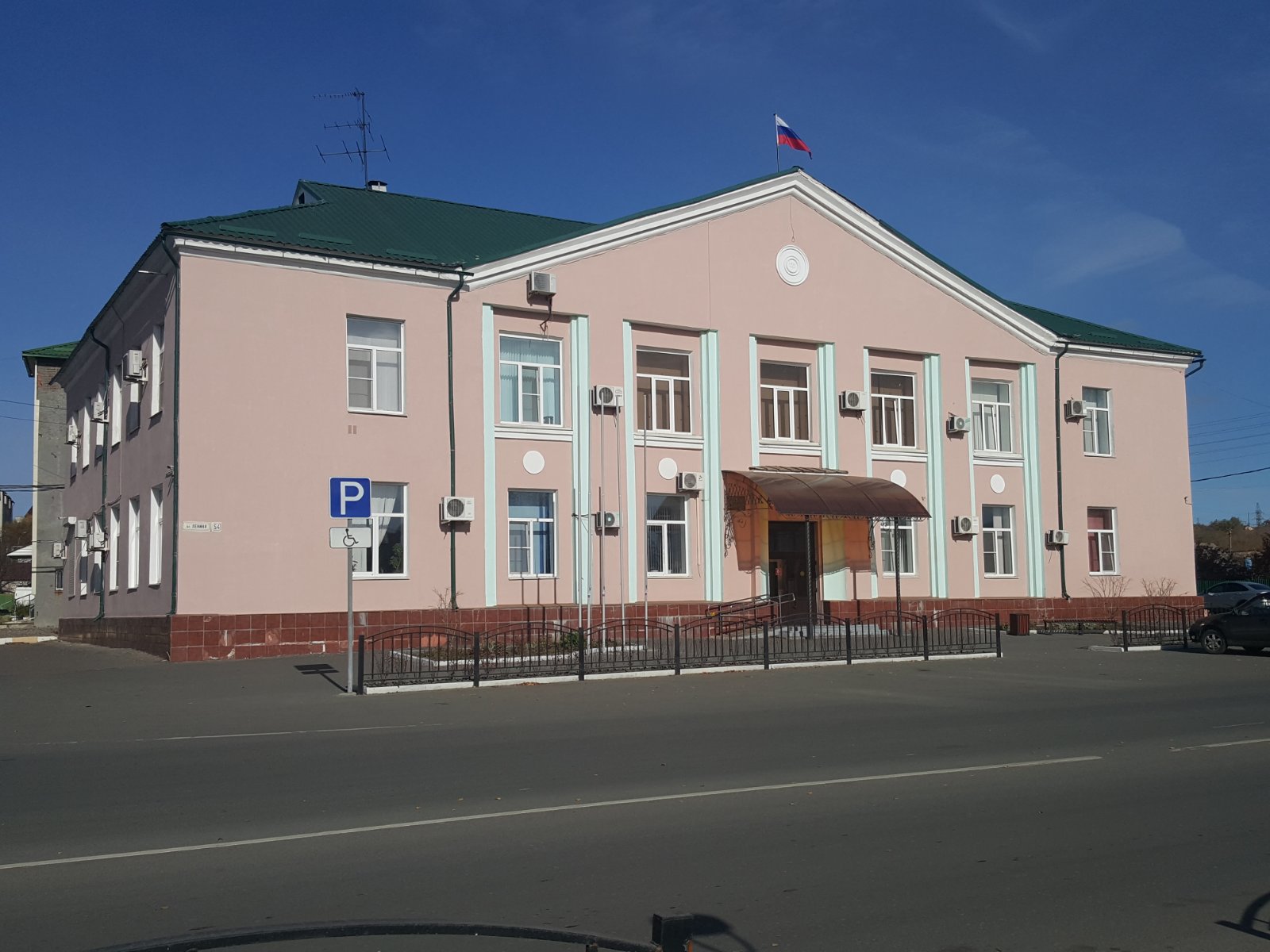 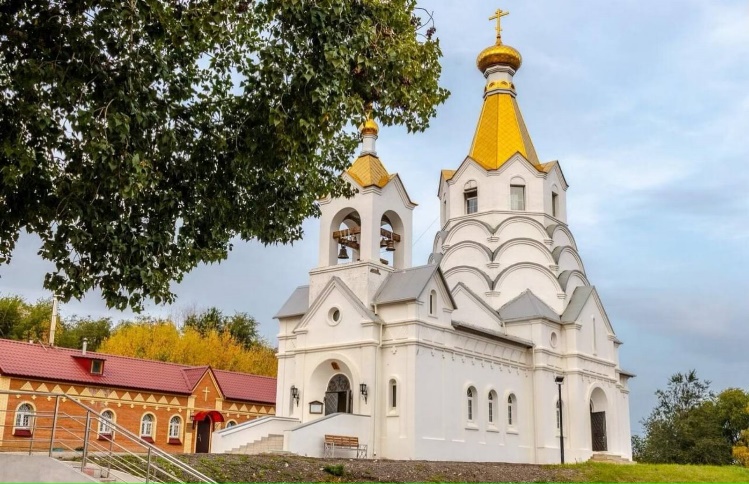 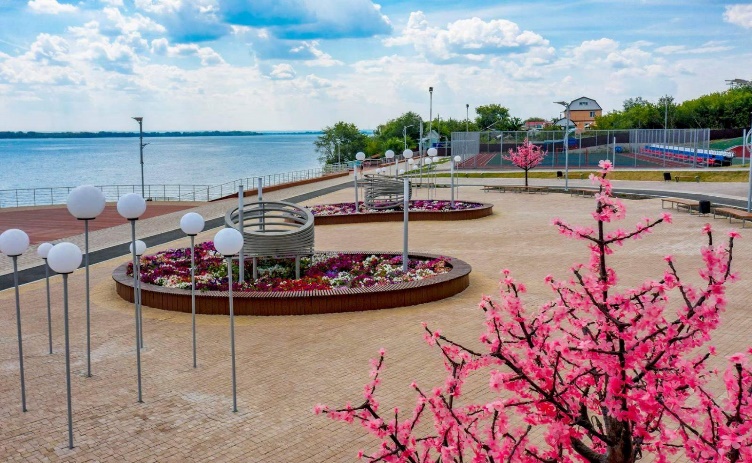 Доклад по формированию 
бюджета 
городского округа Октябрьск на 2022 год и плановый период 2023-2024 годов
В целях обеспечения принципа открытости и прозрачности бюджетного процесса сегодня по инициативе Главы городского округа Октябрьск проводятся публичные слушания по проекту бюджета городского округа Октябрьск на 2022 год и плановый период 2023-2024 гг. Проект бюджета опубликован в газете «Октябрьское время» №38 от 01.10.2021 года и на официальном сайте Администрации.
     Проект бюджета городского округа Октябрьск, как и прежде, сформирован на три года, подготовлен на основе Бюджетного Кодекса РФ; основных направлениях деятельности Правительства Российской Федерации; основных направлений бюджетной и налоговой политики муниципального образования городского округа Октябрьск на 2022 год и плановый период 2023-2024 годов; основных показателей прогноза социально-экономического развития городского округа Октябрьск на 2022 год и на плановый период 2023- 2024 годов; Стратегии социально-экономического развития городского округа Октябрьск Самарской области на период до 2030 года.   
     Основными направлениями бюджетной и налоговой политики в области доходов бюджета городского округа является  продолжение работы по развитию доходного потенциала городского округа Октябрьск Самарской области.
     Реализация данного направления будет осуществляться путем:
 обеспечения качественного прогнозирования и выполнения установленного плана по поступлению доходов городского бюджета; 
осуществление сотрудничества с налоговыми органами в целях улучшения информационного обмена; 
повышение эффективности управления муниципальными земельными ресурсами и иным имуществом городского округа Октябрьск;
осуществления контроля за использованием муниципального имущества городского округа Октябрьск, сданного в аренду, а также переданного в оперативное управление или хозяйственное ведение муниципальным учреждениям и муниципальным предприятиям городского округа Октябрьск; 
увеличения налогооблагаемой базы по имущественным налогам, в том числе за счет выявления правообладателей ранее учтенных объектов недвижимости в рамках реализации Федерального закона от 30 декабря 2020 года № 518-ФЗ «О внесении изменений в отдельные законодательные акты Российской Федерации»;
вовлечения в хозяйственный оборот неиспользуемых земельных участков и иных объектов недвижимости городского округа Октябрьск;
продолжения работы по текущей инвентаризации и структурированию имущественного комплекса городского округа Октябрьск в группы по целям использования для обеспечения долгосрочного планирования имущественных отношений;
проведения анализа показателей эффективности использования и управления муниципальным имуществом городского округа Октябрьск за отчетный период для принятия эффективных решений по управлению и использованию муниципальным имуществом;
проведения оценки эффективности налоговых расходов (предоставление налоговых льгот по земельному налогу, налогу на имущество физических лиц) согласно постановления Администрации городского округа Октябрьск Самарской области от 10 декабря 2019 года №1330 «Об утверждении Порядка формирования перечня налоговых расходов городского округа Октябрьск Самарской области и оценки налоговых расходов городского округа Октябрьск Самарской области».
      Повышение качества администрирования главными администраторами доходов бюджета городского округа.
Основной акцент будет направлен на осуществление контроля за своевременностью и полнотой перечисления в бюджет городского округа налоговых и неналоговых платежей. При этом следует проводить работу по анализу состояния текущей дебиторской задолженности, инвентаризации просроченной задолженности, продолжить проведение претензионной работы с неплательщиками и по осуществлению мер принудительного взыскания задолженности, а также по своевременному списанию безнадежной к взысканию задолженности.
      Необходимо продолжить работу по легализации неформальной занятости и повышению собираемости налога на доходы физических лиц.
      Также необходимо обеспечить должный контроль за своевременным и полным перечислением муниципальными учреждениями и предприятиям городского округа Октябрьск Самарской области налогов, сборов и иных обязательных платежей в бюджеты бюджетной системы Российской Федерации.
      Прогнозируемые поступления налоговых и неналоговых доходов в бюджет городского округа на 2022 год и плановый период 2023-2024 годов определены с учетом ожидаемых поступлений в 2021 году.
Таблица 1
Основные характеристики бюджета на 2022 год и на плановый период 2023-2024 годов
						                тыс. рублей
Доходная часть бюджета городского округа спрогнозирована из следующих источников:
 
Налоговых доходов:
На 2022 год в объеме – 121294,1 тыс. рублей;
На 2023 год – 127977,8 тыс. рублей;
На 2024 год – 134917,6 тыс. рублей.

Неналоговых доходов:
На 2022 год в объеме  - 13459,5 тыс. рублей;
На 2023 год – 10043,8 тыс. рублей;
На 2024 год – 11078,3 тыс. рублей.

Безвозмездных поступлений  от других бюджетов бюджетной системы:
На 2022 год в объеме – 220121,0 тыс. рублей;
На 2023 год – 200804,1 тыс. рублей;
На 2024 год – 167591,0 тыс. рублей.

Доля налоговых и неналоговых доходов в общем объеме доходов составляет: 2022 год – 38,0%, 2023 год – 40,7%, 2024 год – 46,6%. 
Доля безвозмездных поступлений в общем объеме доходов составляет: 2022 год – 62,0%, 2023 год – 59,3%, 2024 год – 53,4%.
Гистограмма 1
Удельный вес источников доходов бюджета 2021-2024 годов
Доля налоговых и неналоговых доходов в общем объеме доходов составляет: 2021 год- 18,0%, 2022 год-38,0%, 2023 год-40,7%, 2024 год-46,6%.
Таблица 2
Структура доходной части бюджета городского округа Октябрьск
на 2021 год и плановый период 2022-2023 годов
по основным источникам
тыс.рублей
В состав налоговых и неналоговых доходов проекта бюджета на 2022 год и плановый период 2023-2024 годов вошли налоги и сборы, поступающие в бюджет городского округа Октябрьск:
• Налог на доходы физических лиц – поступления налога прогнозируется в 2022 г. – 72900,0 тыс. рублей, что выше ожидаемой оценки 2021 года  на 5,9% или на 4091,8 тыс. рублей,  в  2023 г. – 78583,0 тыс. рублей, в 2024 г. – 84942,0 тыс. рублей.
    Прогноз поступлений налога на доходы физических лиц  произведен с учетом темпов роста фонда оплаты труда и анализа фактических поступлений по организациям, учреждениям, индивидуальным предпринимателям в 2021 году . При прогнозировании поступлений налога на доходы физических лиц  учтены суммы предоставляемых стандартных, социальных и имущественных налоговых вычетов в соответствии со статьями 218-220 главы 23 Налогового кодекса Российской Федерации.
    По данным Управления экономического развития, инвестиций, предпринимательства и торговли Администрации городского округа Октябрьск Самарской области темп роста фонда заработной платы в 2022 году составит 6,5% к уровню 2021 года, в 2023 году – 7,2% к уровню 2022 года, в 2024 г. – 7,4% к уровню 2023 года.
     Налог на доходы физических лиц, поступающий в бюджет городского округа, составит 30,0% от данного вида налога, как и в предыдущие годы. В структуре прогноза поступлений налоговых и неналоговых доходов наибольший удельный вес занимает налог на доходы физических лиц: 2022 г. – 54,1%, 2023 год – 56,9%, 2024 год – 58,2%.
• Акцизы на дизельное топливо, моторные масла, автомобильный и прямогонный бензин.
    Прогноз поступления от данного вида налогового дохода определен в 2022 году в сумме 8423,1 тыс. рублей, в 2023-2024 годах в сумме 8625,2 тыс. рублей  соответственно по годам.
    Данный доход является одним из источников формирования муниципального дорожного фонда, что позволит направить средства на ремонт и содержание муниципальных дорог.
    Данный вид налога прогнозируется управлением Федерального казначейства по Самарской области.
• Налоги на совокупный доход – прогнозируемый объем поступлений в 2022 году 4691,0 тыс. рублей, что ниже ожидаемой оценки 2021 года на 20,4% или на 1203,0 тыс. рублей, на  2023 г. – 4899,0 тыс. рублей, в 2024 г. – 5130,0 тыс. рублей.
    Поступления в 2022 году спрогнозированы по  данным МИ ФНС №3 по Самарской области с учетом погашения задолженности  в 2021г. индивидуальными предпринимателями и поступлений за 4 квартал 2020г. по отменному  единому налогу на вменный доход (отменен с 01.01.2021 года часть 8 ст.5 Федерального Закона от 29.06.2012 года №97-ФЗ). 
• Налог на имущество физических лиц – прогнозируемый объем поступлений в 2022 году определен в сумме 7114,0 тыс. рублей, что ниже ожидаемой оценки 2021 года на 3,3% или на 246,0 тыс. рублей,  за счет погашения задолженности в 2021 году физическими  лицами, 2023-2024 годы в сумме 7494,0 тыс. рублей  и 7911,0 тыс. рублей соответственно по годам.
     Поступления спрогнозированы по  данным МИ ФНС №3 по Самарской области.
• Земельный налог – прогнозируемый объем поступлений в 2022-2024  годах: 23998,0 тыс. рублей, 23998,0 тыс. рублей, 23998,0 тыс. рублей соответственно по годам.
     По данному налогу по сравнению с оценкой 2021 года прогнозируется снижение поступлений на 6875,1 тыс. рублей или 22,3%, за счет  изменения кадастровой стоимости земельных участков  и погашения задолженности в 2021 году.
• Государственная пошлина – прогнозируемый объем поступлений в 2022-2024 гг. определен в сумме 4168,0 тыс. рублей, 4378,6 тыс. рублей, 4311,4 тыс. рублей соответственно по годам.
     По сравнению с оценкой 2021 года прогнозируется снижение поступлений на 288,8 тыс. рублей, за счет уменьшения числа граждан, обращающихся в МФЦ.
     Поступления спрогнозированы на основе прогнозных данных, предоставляемых главными администраторами доходов. 
• Доходы от использования имущества, находящегося в государственной и муниципальной собственности – прогнозируемый объем поступлений в 2022-2024 гг. определен в сумме 7732,0 тыс. рублей, 7542,0 тыс. рублей, 7562,0 тыс. рублей соответственно по годам.
Данные доходы в 2022 году включают:
2500,0 тыс. рублей - доходы, получаемые в виде арендной платы за земельные участки, государственная собственность на которые не разграничена и которые расположены в границах городских округов, а также средств от продажи права на заключение договоров аренды указанных земельных участков . 
     По сравнению с оценкой 2021 года, доходы снижены на 9,1%, или на 250,0 тыс. рублей, в связи со снижением кадастровой стоимости земельных участков.
5230,0 тыс. рублей - прочие поступления от использования имущества, находящегося в собственности городских округов (за исключением имущества бюджетных и автономных учреждений, а также имущества унитарных предприятий, в том числе казенных) .
     По сравнению с оценкой 2021 года прочие поступления  увеличены  на 6,2%, или на 304,4 тыс. рублей, в связи  с заключенными в 2021 году договорами с индивидуальными предпринимателями по нестационарным торговым объектам.
2,0 тыс. рублей - доходы от перечисления части прибыли государственных и муниципальных унитарных предприятий, остающейся после уплаты налогов и обязательных платежей. Прогноз указанных доходов  основан на данных, предоставленных главным администратором доходов Администрации городского округа Октябрьск (Комитетом имущественных отношений).
 • Платежи при пользовании природными ресурсами – прогноз поступлений в 2022 году в сумме 73,7 тыс. рублей, в 2023 год- 77,5 тыс. рублей, 2024 год – 81,3 тыс. рублей. По сравнению с оценкой 2021 года поступления увеличены на 24,0%, или на 17,7 тыс. рублей.                                                  
    Прогноз указанных доходов  основан на данных, предоставленных главным администратором доходов Межрегиональным управлением Федеральной службы по надзору в сфере природопользования по Самарской и Ульяновской областям.
• Доходы от реализации имущества, находящегося в собственности городских округов прогнозируются по данным Комитета имущественных отношений, согласно прогнозному плану приватизации на 2022-2024 годы. 
    В 2022 году поступления   прогнозируются в сумме 3100,0 тыс. рублей (нежилое  здание – гараж, расположенного по адресу г. Октябрьск район ГПТУ- 50,0 тыс. рублей, нежилое  здание – гараж, расположенного по адресу г. Октябрьск район центральной котельной - 50,0 тыс. рублей, нежилое здание – здание лечебного корпуса, расположенного по адресу г. Октябрьск ул. Мичурина, 24 - 3000,0 тыс. рублей ).   
    В 2023 году поступления прогнозируются в сумме 170,0 тыс. рублей (нежилое  здание – бойлерной по адресу г. Октябрьск, во дворе дома №53 по ул. Ленина).
    В 2024 году в сумме 1180,0 тыс. рублей (встроенное нежилое  помещение в жилой дом, часть нежилого помещения в пристрое к жилому дому по адресу г. Октябрьск, ул. Ватутина, 9).	
• Доходы от продажи земельных участков прогнозируются по данным Комитета имущественных отношений. 
    Поступления от продажи земельных участков в 2022 году прогнозируются в сумме 1500,0 тыс. рублей; в 2023 году в сумме 1200,0 тыс. рублей, в 2024 году в сумме 1200,0 тыс. рублей.
 • Штрафы, санкции, возмещение ущерба – поступления прогнозируются в 2022 году в сумме 891,0 тыс. рублей, в 2023 году – 891,5 тыс. рублей,  в 2024 году – 892,2 тыс. рублей по следующим администраторам доходов:
    Служба мировых судей Самарской области – 617,2 тыс. рублей;
    Администрация городского округа Октябрьск Самарской области – 270,0 тыс. рублей;
    Министерство социально-демографической и семейной политики Самарской области – 3,8 тыс. рублей.
    По сравнению с оценкой 2021года в 2022 году  штрафы спрогнозированы выше на 0,3%, или на 2,5 тыс. рублей.
Гистограмма 2
Удельный вес основных источниковналоговых и неналоговых доходов в бюджет на 2022-2024 годов
Таблица 3 
Безвозмездные поступления от других бюджетов бюджетной системы РФ

Тыс. рублей
Безвозмездные поступления от других бюджетов бюджетной системы Российской Федерации. 
    Дотации определены в 2022 году в сумме 167591,0 тыс. рублей, из них дотации на выравнивание бюджетной обеспеченности 92412,0  тыс. рублей, дотации на поддержку мер по обеспечению сбалансированности бюджетов 75179,0 тыс. рублей; в 2023 году в сумме  167591,0 тыс. рублей,  из них дотации на выравнивание бюджетной обеспеченности 52368,0 тыс. рублей, дотации на поддержку мер по обеспечению сбалансированности бюджетов 115223,0 тыс. рублей; в 2024 году в сумме 167591,0 тыс. рублей, из них дотации на выравнивание бюджетной обеспеченности  52368,0 тыс. рублей, дотации на поддержку мер по обеспечению сбалансированности бюджетов 115223,0 тыс. рублей. 
    Субсидии определены в 2022 году в сумме 38556,9 тыс. рублей, в 2023 году – 19240,0 тыс. рублей.
    Субвенции определены  в 2022 году в сумме 13973,1 тыс. рублей, 2023 году – 13973,1 тыс. рублей.
    Безвозмездные поступления на 2022 год и плановый период 2023-2024 годов будут уточнены после принятия Закона Самарской области «Об областном бюджете на 2022 год и плановый период 2023-2024 годов».
Процесс формирования расходной части проекта бюджета городcкого округа Октябрьск на 2022 год и плановый период  2023-2024 гг.   осуществлялся на основе прогноза социально-экономического развития городского округа Октябрьск в базовом варианте, Стратегии социально-экономического развития городского округа Октябрьск Самарской области на период до 2030 года.
      Предлагаемые к бюджетному обеспечению расходные обязательства городского округа определялись исходя из приоритетности расходования средств бюджета городского округа, необходимости полного и своевременного выполнения  действующих обязательств, сокращения и строжайшего сдерживания роста  расходов городского округа, не носящих первоочередного характера, в том числе путем  пересмотра  объемов финансирования  ранее заявленных проектов и программ. 
      В структуре расходов бюджета городского округа на 2023 и 2024 годы запланированы условно утвержденные расходы в  сумме 7620,1 тыс. рублей и 14908,8 тыс. рублей соответственно. Данные объемы бюджетных ассигнований предназначены для финансирования расходных обязательств городского округа, которые будут приняты в новом бюджетном цикле.
     Проект бюджета на 2022 год и плановый период 2023-2024 годов будет уточнен после принятия Закона Самарской области «Об областном бюджете на 2022 год и плановый период 2023-2024 годов» в части дотации, субвенций и субсидий, поступающих в бюджет городского округа из областного бюджета.
     Расходы на 2022 год  прогнозируются в объеме 365572,6 тыс. рублей, в том числе за счет дотаций, субсидий и субвенций из областного бюджета в сумме 220121,0 тыс. рублей. 
    На 2023 и 2024 годы в сумме 338515,5 тыс. рублей и 313036,4 тыс. рублей соответственно.
Таблица 4
Показатели бюджета городского округа Октябрьск в разрезе разделов классификации расходов бюджетов бюджетной системы Российской Федерации на 2020-2022 годы 
тыс. рублей
Таблица 5
Показатели бюджета городского округа Октябрьск в разрезе разделов классификации расходов бюджетов бюджетной системы Российской Федерации 
на 2023-2024 годы 
тыс. рублей
Наибольший удельный вес в расходах бюджета 2022 года и планового периода 2023-2024 годов составляет финансирование отраслей: социально-культурной сферы 37,4%, общегосударственных вопросов  31%, жилищно-коммунального хозяйства 25%.
     Раздел «Общегосударственные расходы» составляет 31% от общих расходов. Данная отрасль включает в себя расходы по «Резервному фонду» (2022 год – 600 тыс. рублей, 2023 – 2024 годы – 1000,0 тыс. рублей); обеспечение деятельности МБУ «МФЦ» (2022 год – 10174,2 тыс. рублей, 2023 год и 2024 год по 10194,6 тыс. рублей ежегодно); обеспечение деятельности МКУ «Централизованная бухгалтерия» (2022 год – 14538,9 тыс. рублей, 2023 год и 2024 год в сумме 14258,2 тыс. рублей и 14264,7 тыс. рублей соответственно по годам); обеспечение деятельности МКУ «Центр административно-хозяйственного обслуживания учреждений социальной сферы»  (2022 год –13559,4 тыс. рублей, 2023 год –13459,1 тыс. рублей и 2024 год –13459,0 тыс. рублей); обеспечение деятельности МКУ «Учреждение по обеспечению деятельности органов местного самоуправления»  (2022 год –  13119,4 тыс. рублей, 2023 год – 12204,1 тыс. рублей и 2024 год –  12695,6 тыс. рублей); обеспечение деятельности МКУ г.о. Октябрьск «Управление по вопросам ЖКХ, энергетики и функционирования ЕДДС» (2022 год – 2024 годы  3823,3 тыс. рублей ежегодно); обеспечение деятельности МКУ «Управление по вопросам семьи» (2022 год – 2967,3 тыс. рублей, 2023 год – 2972,4 тыс. рублей и 2024 год –  930,0 тыс. рублей);  выполнение муниципального задания МБУ «Благоустройство» в части содержания административных зданий (2022 год – 5200,0 тыс. рублей, 2023  и 2024 годы 4751,1 тыс. рублей и 4957,2 тыс. рублей соответственно по годам); возмещение расходов, связанных с депутатской деятельностью (2022 год – 2024 год – 907,0 тыс. рублей ежегодно); управление муниципальным имуществом в части уплаты взносов на капитальный ремонт муниципального имущества, оплаты коммунальных услуг, проведение кадастровых работ  (2022 год – 1784,1 тыс. рублей, 2023 год – 2071,2 тыс. рублей, 2024 год – 2095,9 тыс. рублей).
     Наличие управленческой деятельности муниципального образования и выполнение им хозяйственно-организационной функции предполагает планирование расходов муниципального бюджета на содержание органов местного самоуправления. Эти расходы, входящие по своей функциональности в раздел «Общегосударственные вопросы», являются материально-финансовой базой деятельности органов власти, которые осуществляют управленческие функции муниципальным образованием - городской округ Октябрьск.
    В проекте бюджета на 2022 год расходы на содержание органов местного самоуправления по всем управленческим отраслевым структурам без учета субвенций из областного бюджета предусмотрены в объеме 45658,5 тыс. рублей, на 2023 год – 45474,2 тыс. рублей и на 2024 год – 45536,5 тыс. рублей.
Необходимо отметить, что значение норматива, установленного Правительством Самарской области для формирования расходов на содержание органов местного самоуправления, городским округом Октябрьск соблюдается ежегодно. 
Справочно: Расходы на содержание органов местного самоуправления на 2022 год при нормативе 27,64%, установленном Постановлением Правительства Самарской области, предельный объем составляет 53684,4 тыс. рублей. В бюджете городского округа Октябрьск расходы на содержание органов местного самоуправления по всем управленческим отраслевым структурам без учета субвенций из областного бюджета предусмотрены в сумме 48006,7 тыс. рублей. (48772,2 тыс. рублей с учетом субвенций), или на 9,2% – ниже нормативного объема, что составляет 4912,2 тыс. рублей).
Раздел «Жилищно-коммунальное хозяйство» составляет 25% от общих расходов, без учета областных средств – 19,2%. Данная отрасль включает в себя расходы на  жилищное хозяйство в сумме 20544,3 тыс. рублей, в том числе 20374,3 тыс. рублей на реализацию муниципальной программы «Переселение граждан из аварийного жилищного фонда на территории городского округа Октябрьск на 2018-2024 годы», из них  13097,7 тыс. рублей за счет средств  областного бюджета; 170,0 тыс. рублей – ремонт муниципального жилищного фонда; на коммунальное хозяйство в сумме 1749,6 тыс. рублей в рамках муниципальной программы комплексного развития коммунальной инфраструктуры городского округа Октябрьск Самарской области на 2018-2030 годы на приобретение комплектов реагентов для успешной эксплуатации комплекса очистных сооружений; на благоустройство городского округа в сумме 69059,7 тыс. рублей в рамках реализации муниципальных программ: 
 - «Благоустройство территории городского округа Октябрьск на 2017-2025 годы» в сумме 42436,9 тыс. рублей (освещение улиц в сумме 5696,5 тыс. рублей, содержание кладбищ и погребение умерших, не имеющих родственников в сумме 1745,1 тыс. рублей; поставка и выполнение работ по монтажу детского игрового оборудования в сумме 653,2 тыс. рублей; организация благоустройства и озеленения в сумме 5606,8 тыс. рублей, уборка территории в сумме 28596,3 тыс. рублей, прочие расходы);
 - «Энергосбережение и повышение энергетической эффективности в городском округе Октябрьск на 2022-2026 годы» в сумме 7549,7 тыс. рублей на оказание услуг, направленных на энергосбережение и повышение энергетической эффективности использования электрической энергии путем модернизации элементов системы уличного освещения городского округа (энергосервисный контракт).
В 2022 -2024 годах продолжится финансирование мероприятий в рамках принятых муниципальных и ведомственных программ, в проекте предусмотрены денежные средства в 2022  году – 349177,8  тыс. рублей, в 2023 году – 314491,9 тыс. рублей, в 2024 году – 291401,2 тыс. рублей. Доля расходов бюджета городского округа, формируемых в рамках программ составляет: 2022 год – 95,5%, 2023 год – 92,9%, 2024 год – 93,1%.
Гистограмма 3
Удельный вес расходов по главным отраслевым разделам на 2022-2024 годы
Таблица 6
Перечень  целевых программ, предусмотренных к финансированию за счет средств  бюджета в 2022-2024 годах
Муниципальная программа «Повышение эффективности муниципального управления в городском округе Октябрьск Самарской области, совершенствование работы по исполнению полномочий по решению вопросов местного значения, осуществление переданных государственных полномочий на 2021-2025 годы» (28077 тыс. рублей), в которой предусмотрено содержание Главы и аппарата Администрации городского округа – 24397 тыс. рублей; оплата взносов в «Совет муниципальных образований Самарской области», «Союз Малых городов РФ», «Ассоциация Здоровые города и поселки» – 62 тыс. рублей; выплата пенсии за выслугу лет муниципальным служащим – 1893 тыс. рублей; производство, выпуск и распространение газеты «Октябрьское время»  – 1725 тыс. рублей.
Муниципальная программа «Управление муниципальным имуществом городского округа Октябрьск Самарской области на 2021-2025 годы» (1784 тыс. рублей). Предусмотрены расходы на изготовление технической документации и проведение кадастровых работ – 380 тыс. рублей, оплату коммунальных услуг и содержание муниципальных жилых/нежилых помещений в многоквартирных жилых домах – 616 тыс. рублей, оплату взносов на капитальный ремонт муниципальных жилых/нежилых помещений в многоквартирных жилых домах – 788 тыс. рублей.                                                                            
Муниципальная программа «Содержание, эксплуатация и развитие муниципальных зданий и транспорта на 2015-2024 годы» (30429 тыс. рублей) предусмотрены расходы на содержание административных зданий, зданий учреждений образования (26899 тыс. рублей) и проведение капитального ремонта находящегося в муниципальной собственности здания ГБОУ СОШ №3 «ОЦ» г. Октябрьск, ул. Центральная, 14, а также по благоустройству прилегающей территории (3530 тыс. рублей).  
Муниципальная  программа «Профилактика правонарушений и обеспечение общественной безопасности на 2018–2023 годы» (79 тыс. рублей) предусмотрены расходы на организацию деятельности добровольных народных дружин.
Муниципальная программа «Улучшение условий и охраны труда в городском округе Октябрьск Самарской области на 2018-2025 годы» (8 тыс. рублей) предусмотрены расходы на проведение специальной оценки условий труда в  муниципальных учреждениях городского округа (6 тыс. рублей), организация обучения по охране труда руководителей и специалистов организаций городского округа (2 тыс. рублей).
Муниципальная программа «Развитие муниципальной службы в городском округе Октябрьск Самарской области на 2016-2022 годы» (346 тыс. рублей) предусмотрены расходы на проведение мероприятий по профессиональной переподготовке и повышению квалификации муниципальных служащих.
Муниципальная программа городского округа Октябрьск «Молодой семье – доступное жилье» на 2022-2025 годы» в сумме 9247 тыс. рублей, в том числе за счет средств федерального и областного бюджета в сумме 5831 тыс. рублей предусмотрены расходы на предоставление 12 молодым семьям социальных выплат на приобретение жилья или строительство индивидуального жилого дома. 
Муниципальная программа городского округа Октябрьск Самарской области «Дети Октябрьска» на 2019-2025 годы в сумме 1598 тыс. рублей, в том числе 1499 тыс. рублей расходы за счет средств областного бюджета. Предусмотрены расходы: 1499 тыс. рублей на обеспечение отдыха детей в каникулярное время в оздоровительных лагерях с дневным пребыванием детей при образовательных организациях в Самарской области, 99 тыс. рублей на проведение мероприятий для детей.
Муниципальная программа «Создание благоприятных условий в целях привлечения медицинских работников для работы в государственном бюджетном учреждении здравоохранение Самарской области «Октябрьская центральная городская больница» на 2019-2024 годы в сумме 410 тыс. рублей на мероприятия, связанные с созданием благоприятных условий  в целях привлечения медицинских работников для работы в ГБУЗ СО «Октябрьская ЦГБ».
Муниципальная программа развития физической культуры и спорта на территории городского округа Октябрьск Самарской области на 2021-2025 годы «Спорт – норма жизни» (9359 тыс. рублей) – расходы предусмотрены  на содержание Центра спортивных сооружений (9232 тыс. рублей), проведение физкультурно-спортивной работы с населением (127 тыс. рублей).
Муниципальная программа «Доступная среда в городском округе Октябрьск Самарской области «Город дружественный к людям» на 2022-2026 годы» (103 тыс. рублей) – установка антивандальной кнопки вызова помощи на входной группе, установка тактильной контрастной ленты на крайние ступени лестниц в здании МБУ ДО городского округа Октябрьск «Детская школа искусств №2», комплексное обустройство входной группы, зоны оказания услуг, путей движения и путей эвакуации, санитарно-бытовых помещений для инвалидов в МБУ городского округа Октябрьск «Центр спортивных сооружений».
Муниципальная программа «Защита населения и территорий от чрезвычайных ситуаций природного и техногенного характера, выполнение мероприятий по гражданской обороне, обеспечение первичных мер пожарной безопасности и безопасности людей на водных объектах в городском округе Октябрьск на 2018-2027 годы» (4701 тыс. рублей), в которой предусмотрены расходы на обеспечение: деятельности единой диспетчерской службы (3340 тыс. рублей), добровольной пожарной охраны (586 тыс. рублей), на приобретение, замену, ремонт и техническое обслуживание наружного противопожарного водопровода (пожарных гидрантов) (213 тыс. рублей), частичное возмещение ущерба гражданам, причиненного пожаром (50 тыс. рублей), оборудование временных спасательных постов, проведение рейдов по обеспечению безопасности людей на водоемах городского округа (58 тыс. рублей), приобретение, установка пожарных извещателей в многодетных семьях, а также семей, находящихся в трудной жизненной ситуации и социально-опасном положении (454 тыс. рублей).
Муниципальная программа поддержки и развития малого и среднего предпринимательства в городском округе Октябрьск Самарской области на 2016-2024 годы» (2713 тыс. рублей) – расходы на обеспечение деятельности управления экономического развития, инвестиций, предпринимательства и торговли и проведение мероприятий по содействию развития малого и среднего предпринимательства.
 Муниципальная программа комплексного развития транспортной инфраструктуры городского округа Октябрьск Самарской области на 2018-2028 годы (12143 тыс. рублей) – софинансирование расходных обязательств по ремонту дорог и тротуаров – 4903 тыс. рублей, приобретение и установка дорожных знаков – 2090 тыс. рублей, нанесение дорожной разметки – 800 тыс. рублей, обустройство опасных участков дорог дорожными барьерными ограждениями – 400 тыс. рублей, устройство искусственных дорожных неровностей – 230 тыс. рублей, расходы на возмещение недополученного дохода перевозчику – 3720 тыс. рублей.
Муниципальная программа комплексного развития коммунальной инфраструктуры городского округа Октябрьск Самарской области на 2018-2030 годы (1750 тыс. рублей) – на приобретение комплектов реагентов для очистных сооружений.
Муниципальная программа «Энергосбережение и повышение энергетической эффективности в городском округе Октябрьск на 2022-2026 годы» (7550 тыс. рублей) – оказание услуг, направленных на энергосбережение и повышение энергетической эффективности использования электрической энергии путем модернизации элементов системы уличного освещения городского округа (энергосервисный контракт).
Муниципальная программа «Переселение граждан из аварийного жилищного фонда на территории городского округа Октябрьск на 2018-2024 годы» предусмотрены расходы в сумме 20374 тыс. рублей, из них за счет средств областного бюджета в сумме 13098 тыс. рублей, на реализацию национального проекта «Жилье и городская среда» федерального проекта «Обеспечение устойчивого сокращения непригодного для проживания жилищного фонда».
Муниципальная программа  «Благоустройство территории городского округа Октябрьск на 2017-2025 годы» в сумме 42437 тыс. рублей на проведение мероприятий по благоустройству (организация благоустройства и озеленения, уборка территории, освещение улиц городского округа).
Муниципальная программа городского округа Октябрьск «Формирование современной городской среды» на 2018-2024 годы в сумме 19073 тыс. рублей, в том числе за счет средств федерального бюджета 15583 тыс. рублей, за счет средств областного бюджета в сумме 2537 тыс. рублей на благоустройство общественных и дворовых территорий городского округа.
Муниципальная программа «Обращение с отходами производства и потребления на территории  городского округа Октябрьск Самарской области на 2017-2026гг.» (1635 тыс. рублей) предусмотрены расходы на обустройство контейнерных площадок для организации сбора и вывоза бытовых и промышленных отходов (339 тыс. рублей), на рекультивацию несанкционированной свалки отходов в районе Костычи южнее трассы и западнее Аиповского спуска (1296, из них 1178 тыс. рублей за счет средств федерального и областного бюджета).
Муниципальная программа «Реализация стратегии государственной молодежной политики на территории городского округа Самарской области на 2019-2024 годы» (5130 тыс. рублей) расходы на содержание Дома молодежных организаций (4487 тыс. рублей), расходы на трудоустройство несовершеннолетних (458 тыс. рублей), расходы на организацию и проведение Дня молодежи (126 тыс. рублей), на выплату единовременной премии за особые успехи учащимся и выпускникам образовательных учреждений, находящихся на территории городского округа (59 тыс. рублей).
Муниципальная программа «Развитие культуры и искусства в городском округе Октябрьск Самарской области на 2018-2023 годы» (74251 тыс. рублей), в которой предусмотрено содержание учреждений культуры (38156 тыс. рублей), дополнительного образования детей (33345 тыс. рублей), расходы на проведение праздничных мероприятий запланированы в сумме (980 тыс. рублей), расходы на комплектование книжных фондов ЦБС (1470 тыс. рублей), средства местного бюджета на реализацию губернаторского проекта «СОдействие» (300 тыс. рублей).
Ведомственная целевая программа «Обеспечение реализации полномочий МКУ «Финансовое управление Администрации г.о. Октябрьск Самарской области на 2021-2028 годы» (9124 тыс. рублей) на содержание МКУ «Финансовое управление Администрации г. о. Октябрьск».
Ведомственная целевая программа «Обеспечение реализации полномочий Муниципального казенного учреждения городского округа Октябрьск Самарской области «Управление по вопросам жилищно-коммунального хозяйства, энергетики и функционирования единой дежурной диспетчерской службы на 2021-2026гг» в сумме 3823 тыс. рублей на содержание МКУ «Управление по вопросам жилищно-коммунального хозяйства, энергетики и функционирования единой дежурной диспетчерской службы».
Ведомственная целевая программа «Обеспечение реализации полномочий Муниципального казенного учреждения «Управление по вопросам семьи городского округа Октябрьск Самарской области» на 2021-2024гг.» в сумме 2967 тыс. рублей  на содержание МКУ «Управление по вопросам семьи городского округа Октябрьск Самарской области».
Ведомственная целевая программа «Организация предоставления государственных и муниципальных услуг на территории городского округа Октябрьск на базе МБУ «Октябрьский МФЦ» на 2021-2025 годы» в сумме 10174 тыс. рублей на содержание МБУ «Октябрьский МФЦ» (оплата труда и начисления на выплаты по оплате труда, оплата услуг связи и коммунальных услуг, услуги по содержанию имущества, прочие работы, услуги, увеличение стоимости материальных запасов (канц. хоз. расходы).
Ведомственная целевая программа «Обеспечение реализации полномочий Муниципального казенного учреждения «Учреждение по обеспечению деятельности органов местного самоуправления городского округа Октябрьск Самарской области» на 2021-2023 гг.» в сумме 13119 тыс. рублей предусмотрены расходы на содержание МКУ «Учреждение по обеспечению деятельности органов местного самоуправления городского округа Октябрьск Самарской области».
Ведомственная целевая программа «Обеспечение реализации полномочий Муниципального казенного учреждения «Центр по обеспечению деятельности учреждений социальной сферы городского округа Октябрьск Самарской области» на 2021-2025гг» в сумме 13559 тыс. рублей на содержание МКУ «Центр АХО УСС».
Ведомственная целевая программа «Обеспечение реализации полномочий Муниципального казенного учреждения городского округа Октябрьск Самарской области «Централизованная бухгалтерия городского округа Октябрьск Самарской области» на 2021-2025гг» в сумме 14539 тыс. рублей на содержание МКУ «Централизованная бухгалтерия».
Ведомственная целевая программа «Обеспечение реализации полномочий Муниципального казенного учреждения городского округа Октябрьск Самарской области «Управление социального развития Администрации городского округа Октябрьск Самарской области» на 2021-2025 годы» в сумме 4796 тыс. рублей на содержание МКУ «Управление социального развития».
Ведомственная целевая программа «Обеспечение реализации полномочий Муниципального казенного учреждения городского округа Октябрьск Самарской области «Комитет по архитектуре, строительству и транспорту  Администрации городского округа Октябрьск Самарской области» на 2021-2025 годы» в сумме 3880 тыс. рублей на содержание МКУ «Комитет по архитектуре, строительству и транспорту  Администрации городского округа Октябрьск Самарской области».
Таблицы 7
Программа муниципальных  внутренних заимствований 
городского округа Октябрьск на 2022 год
                                                                         тыс. рублей
Программа муниципальных внутренних заимствований городского округа  на 2023 год
тыс. рублей
Программа муниципальных внутренних заимствований городского округа  на 2024 год
        тыс. рублей
Программа муниципальных внутренних заимствований городского округа Октябрьск Самарской области на 2022 год и плановый период 2023 и 2024 годов предусматривает погашение долговых обязательств прошлых лет. 
       В соответствии с заключенными и планируемыми к заключению договорами и графиками погашения долговых обязательств в 2022 году предусмотрено привлечение кредита от кредитных организаций в сумме 52974,0 тыс. рублей,  погашение бюджетного кредита в сумме 56368,9 тыс. рублей,  в 2023 году предусмотрено привлечение кредита от кредитных организаций в сумме 37900,0 тыс. рублей, погашение бюджетного кредита в сумме 38210,2 тыс. рублей, в 2024 году  предусмотрено привлечение кредита от кредитных организаций в сумме 37264,5 тыс. рублей,  погашение кредита от кредитных организаций в сумме 35919,0 тыс. рублей, погашение бюджетного кредита  в сумме 1896,0 тыс. рублей.
Предельный объем  внутреннего муниципального долга городского округа Октябрьск Самарской области:
в 2022 году в сумме 134700,0 тыс. рублей;
в 2023 году в сумме 138000,0 тыс. рублей;
в 2024 году в сумме 145900,0 тыс. рублей.
    Верхний предел муниципального внутреннего долга городского округа Октябрьск Самарской области по состоянию:   
на 01.01.2023 года составит 93080,2 тыс. рублей;
на 01.01.2024 года составит 92770,0 тыс. рублей;
на 01.01.2025 года составит 92219,5 тыс. рублей.
Расходы на обслуживание муниципального долга запланированы в следующих объемах: на 2022 год – 1781,0 тыс. рублей; на 2023 год- 1679,0 тыс. рублей; на 2024 год – 1666,0 тыс. рублей.
     Указанное значение показателя долга не превышает ограничения, установленные Бюджетным Кодексом Российской Федерации.
      Предоставление муниципальных гарантий городским округом Октябрьск в 2022-2024 годы не предусмотрено.